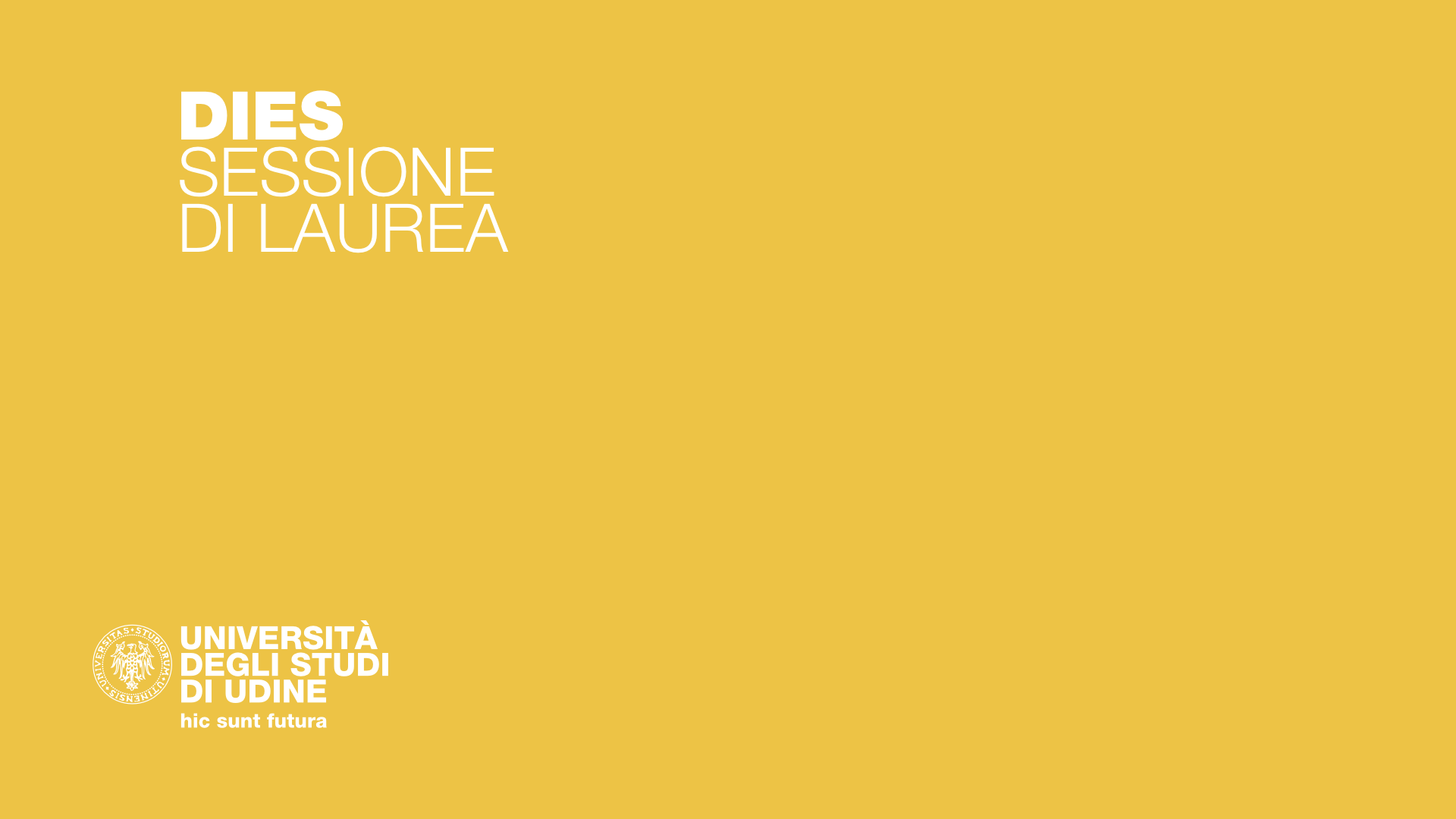 A.A. 20__/20__
NOME
COGNOME

Titolo della tesi
in Arial grassetto
Eventuale sottotitolo
In Arial tondo
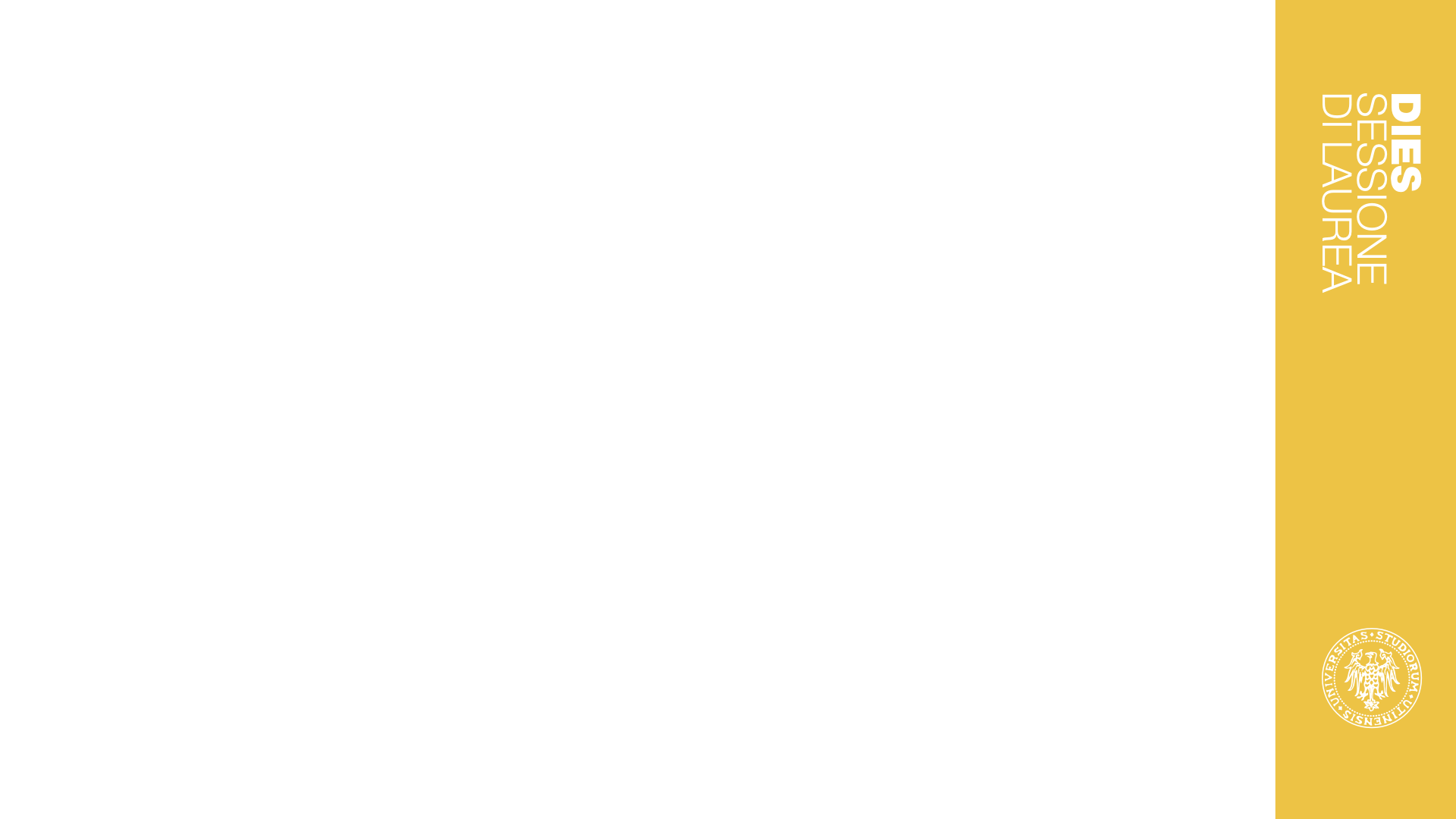 Titolo

Lorem ipsum dolor sit amet, consectetur adipiscing elit. Nam sit amet molestie lectus. Proin facilisis gravida blandit. Suspendisse faucibus viverra lacus, nec porta tortor porta eget. Nunc convallis diam ac sagittis varius. Suspendisse porttitor dui quis gravida aliquet. Vestibulum non sem sit amet dolor finibus fringilla. Fusce sit amet sem ornare tellus scelerisque faucibus. Vivamus lectus enim, condimentum id nisl eget, dapibus gravida odio. Praesent a rutrum elit. Nulla dictum rutrum risus, eget ullamcorper nulla vehicula in. Nullam id hendrerit turpis, ut placerat orci. In ut eros quis odio cursus eleifend ac eget est.